Figure 3. Distribution of the retrograde labeling, observed in Cases 20, 17r, and 14r, and of the anterograde labeling, ...
Cereb Cortex, Volume 18, Issue 5, May 2008, Pages 1094–1111, https://doi.org/10.1093/cercor/bhm146
The content of this slide may be subject to copyright: please see the slide notes for details.
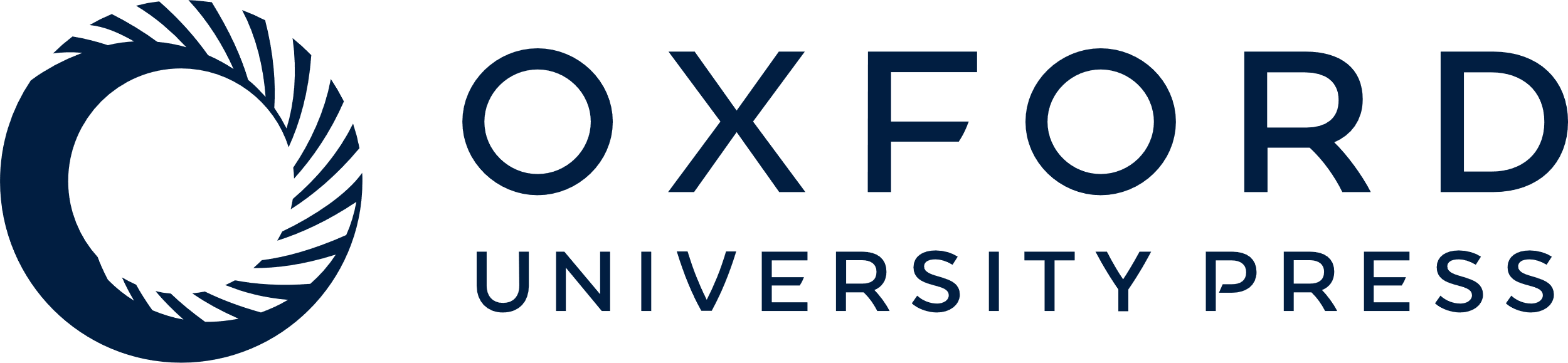 [Speaker Notes: Figure 3. Distribution of the retrograde labeling, observed in Cases 20, 17r, and 14r, and of the anterograde labeling, observed in Case 30l, on the dorsolateral cortical convexity (upper part, 3D reconstructions of the injected hemispheres) and in the lIPS (lower part, 2D reconstructions of the bank). For Cases 20, 17r, and 14r each dot corresponds to one labeled neuron, whereas for Case 30l, the dot density is proportional to the density of observed labeled terminals. The unlabeled zone on the IPL convexity, close to the injection site of Case 17r, corresponds to a damaged cortical sector. Calibration bar shown for the hemisphere and for the 2D reconstruction of Case 20 applies to all cases. Ag, annectant gyrus; IO, inferior occipital sulcus; PMT, posterior middle temporal sulcus. Other abbreviations and conventions as in Figure 1.


Unless provided in the caption above, the following copyright applies to the content of this slide: © The Author 2007. Published by Oxford University Press. All rights reserved. For permissions, please e-mail: journals.permissions@oxfordjournals.org]